C7041 Experimental Design and Analysis
Ed Harris
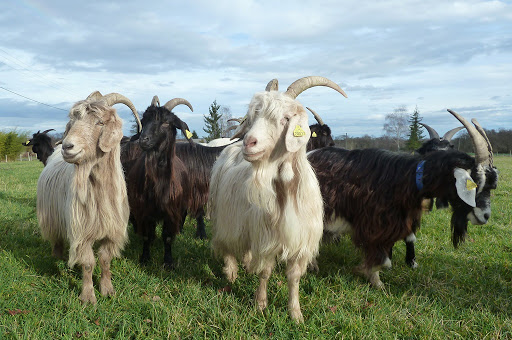 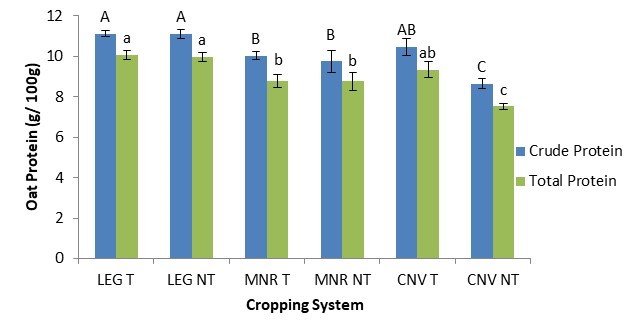 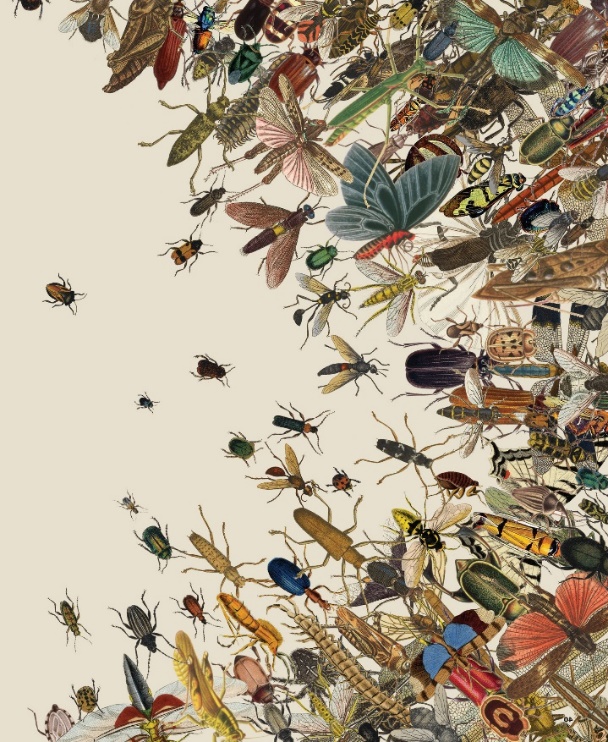 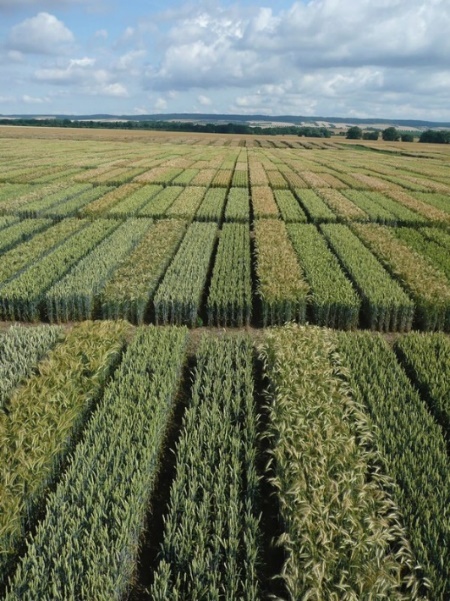 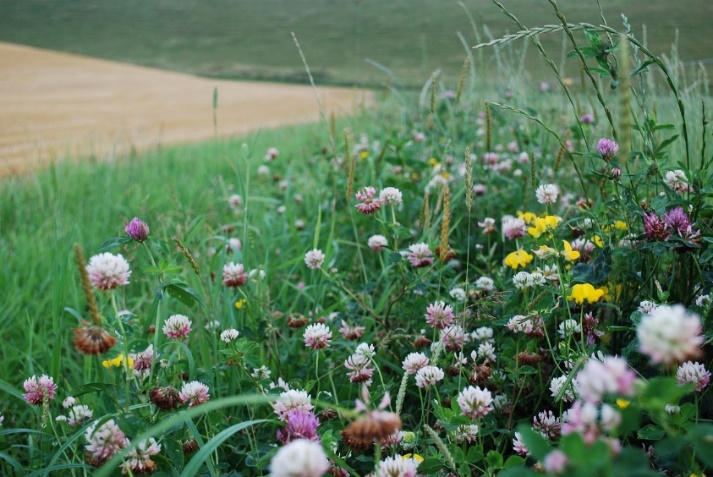 1.10 The Gaussian distribution
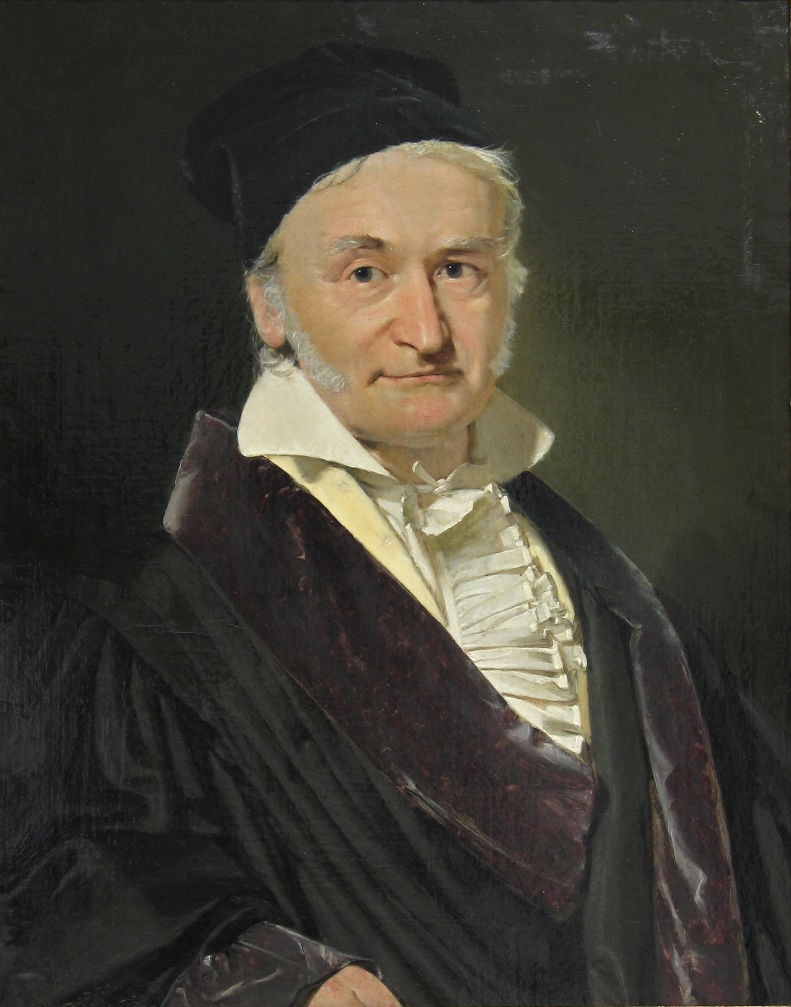 I have had my results for a long time: but I do not yet know how I am to arrive at them.
-Carl Friedrich Gauss
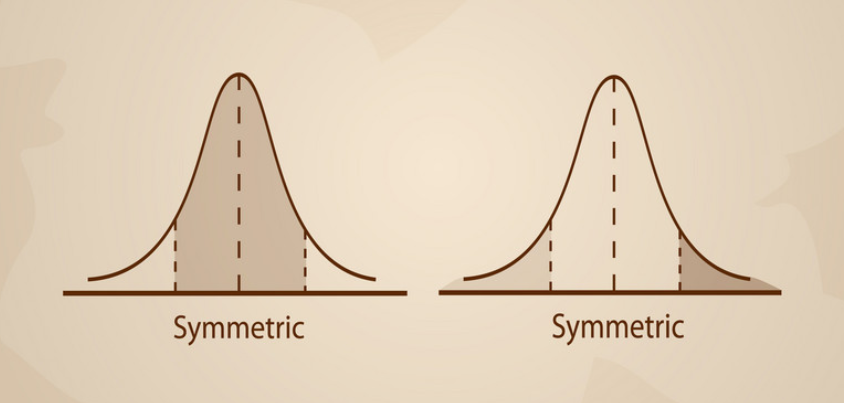 Gaussian distribution
Sometimes called the “normal distribution”, or the “bell curve”, but we will stick with Gaussian
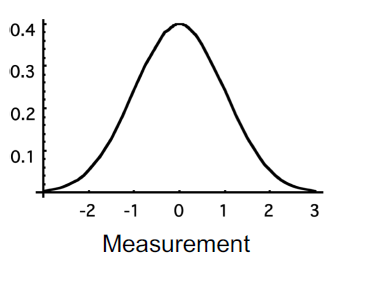 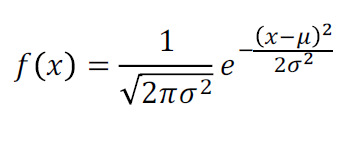 The Gaussian distribution is very common in nature
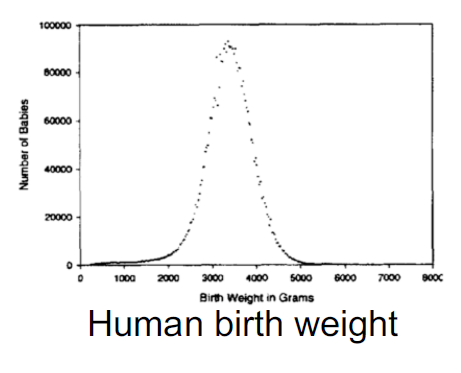 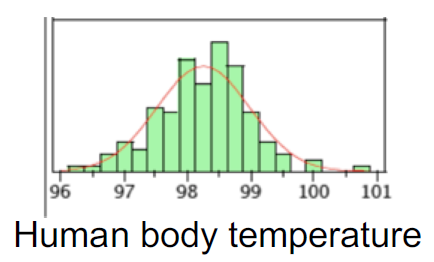 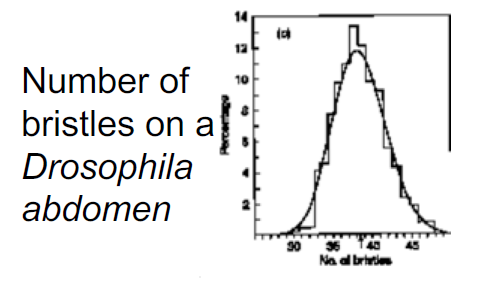 The Gaussian distribution
Fully described by its mean and  standard deviation
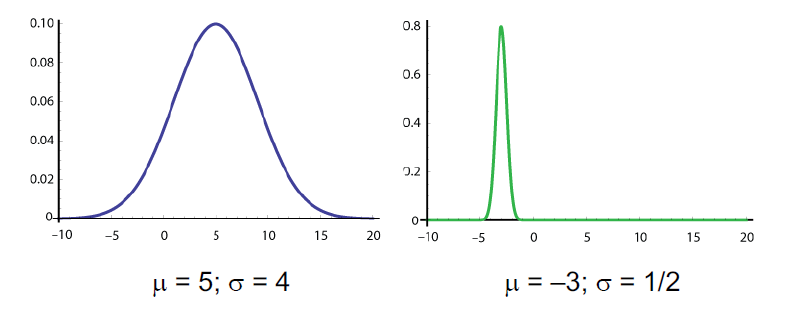 The Gaussian distribution
Symmetric around its mean
The mean, median and mode are all the same
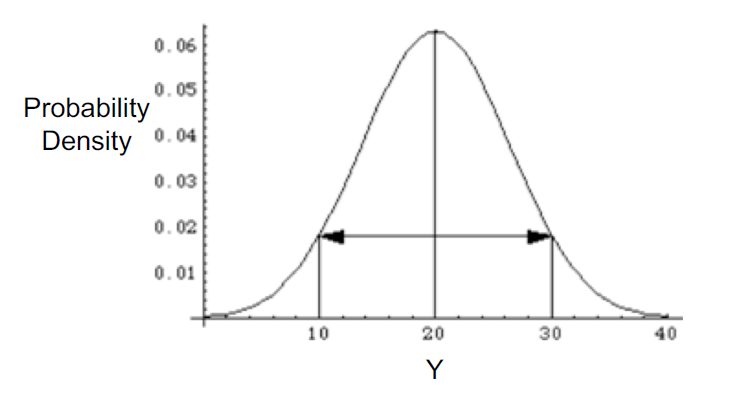 The Gaussian distribution
About 2/3 of "random draws" from a normal distribution are within one standard deviation of the mean
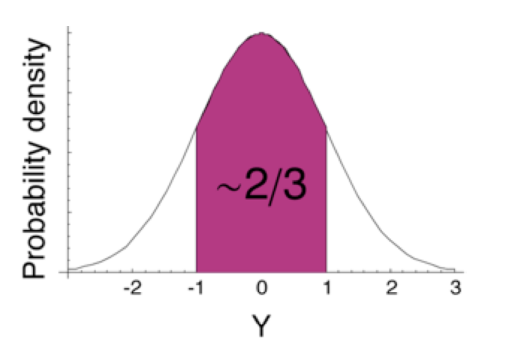 The Gaussian distribution
About 95% of random draws from a  normal distribution are within two standard deviations of the mean
(the mean + or - 2* std dev)
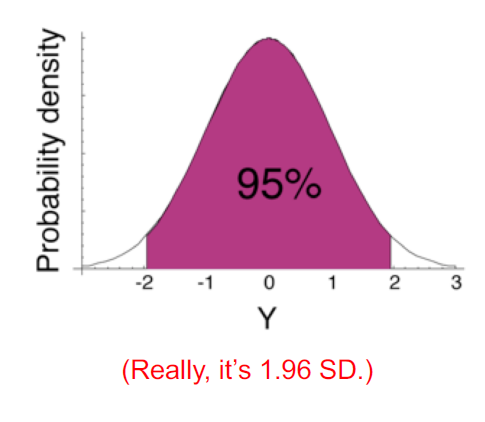 Standard Gaussian distribution
Mean is zero. ( = 0)
Standard deviation is one. ( = 1)
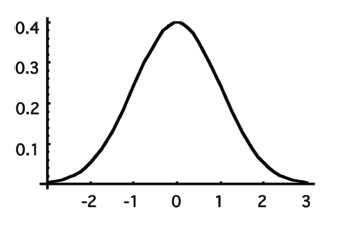 Standard Gaussian table
Gives the probability of getting a random draw from a  standard normal distribution greater than a given value
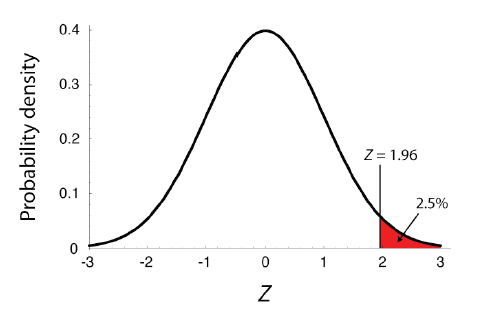 Standard Gaussian table
Z =  1.96
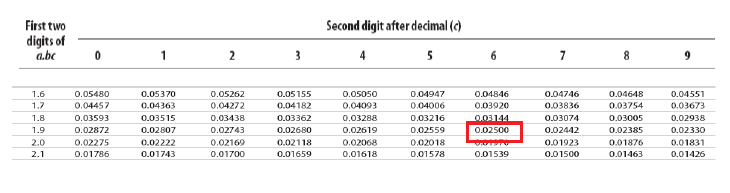 Using R to find area under curve
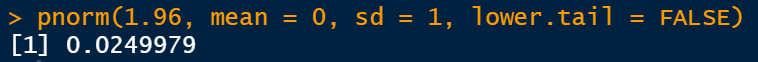 Standard Gaussian is symmetric, so...
Pr[Z > x] = Pr[Z < – x]
Remember the total area under the curve is equal to 1
Pr[Z < x] =1 – Pr[Z > x]
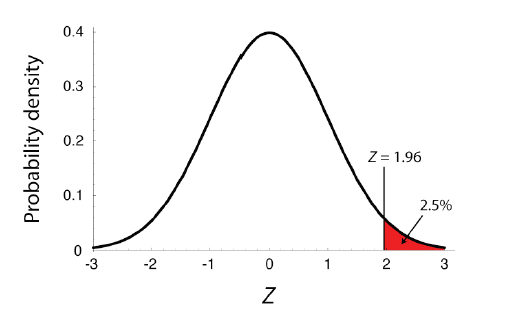 Remember the total area under the curve is equal to 1
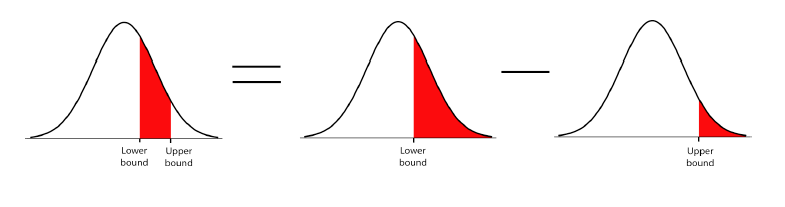 What about other Gaussian  distributions (i.e. ones for real data)?
All Gaussian distributions are shaped alike, just with different means and variances

Any normal distribution can be converted to a standard normal distribution, by
Z is called a “standard Gaussian deviate.”
What about other Gaussian  distributions (i.e. ones for real data)?
Z tells us how many standard deviations Y is from the mean
The probability of getting a value greater than Y is the same as the probability of getting a value greater than Z from a standard Gaussian distribution.
Example: British spies
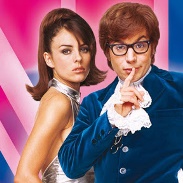 MI5 says a man has to be shorter  than 180.3 cm tall to be a spy.

Mean height of British men is  177.0cm, 

with standard deviation  7.1cm, with a Gaussian distribution.

What proportion of British men are  excluded from a career as a spy by  this height criteria?
Example: British spies
What proportion of British men are  excluded from a career as a spy by  this height criteria?
Draw a rough sketch of the question
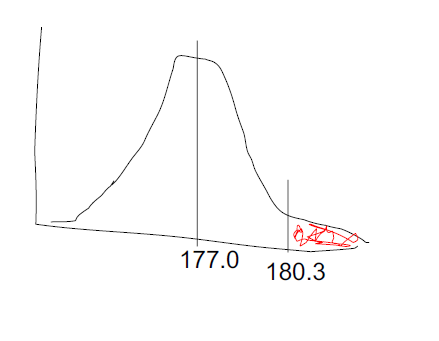 We want to know this shaded area
Example: British spies
What proportion of British men are  excluded from a career as a spy by  this height criteria?
Draw a rough sketch of the question
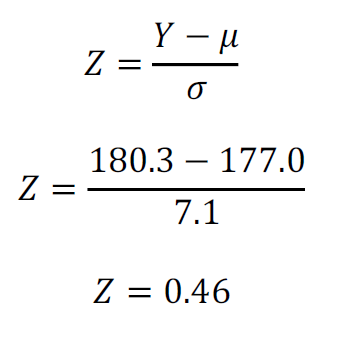  = 177.0cm
 = 7.1cm
Y = 180.3

Pr[height > 180.3]
Example: British spies
What proportion of British men are  excluded from a career as a spy by this height criteria?
Part of the standard Gaussian table
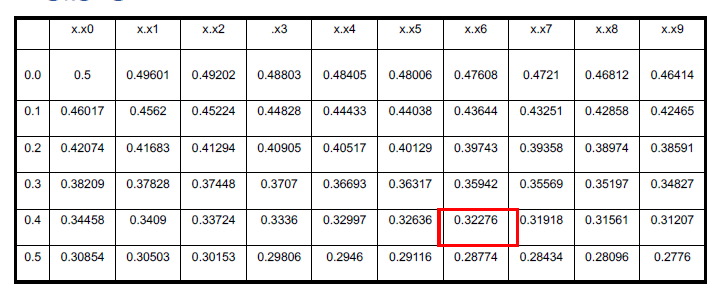 Pr[Z > 0.46] = 0.32276,
so Pr[height > 180.3] = 0.32276
Sample means are Gaussian distributed
(If the variable itself is Gaussian distributed)
The mean of the sample means is .

The standard deviation of the sample means is:
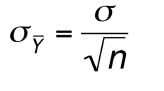 Standard error
The standard error of an estimate of a mean is the standard deviation of the distribution of sample means
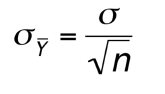 standard deviation:
We can approximate this by
standard error:
Distribution of means of samples with n =10
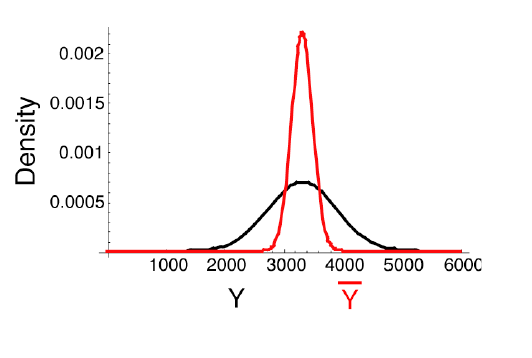 Larger samples equal smaller standard errors
Central limit theorem
The sum or mean of a large number of  measurements randomly sampled from any population is approximately Gaussian distributed.
Suggested readings:
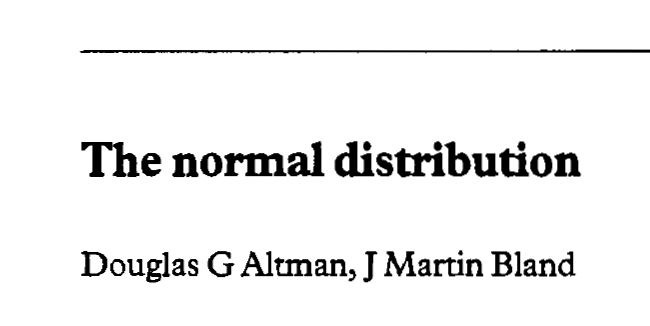 Altman, D.G., Bland, J.M., 1995. Statistics notes: The normal distribution. BMJ 310, 298. https://doi.org/10.1136/bmj.310.6975.298
Lovric, M.M., 1995. Note on the correct interpretation of the Central Limit Theorem. https://www.bmj.com/rapid-response/2011/11/01/note-correct-interpretation-central-limit-theorem